What is RSV and why does it matter?
[Speaker Notes: What is RSV: what, seasonality, transmission, symptoms, risk factors
Why does it matter: burden, preventive strategies, global andequitable vaccine uptake]
RSV stands for Respiratory Syncytial Virus
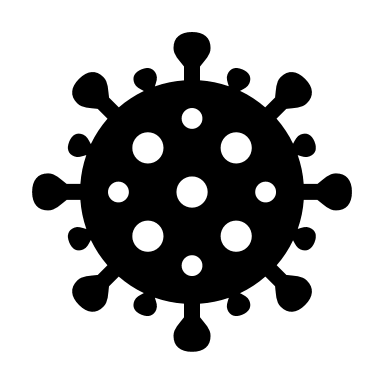 Everyone contracts RSV at some point in their lives


Young children and elderly persons are at risk of severe illness due to RSV infection
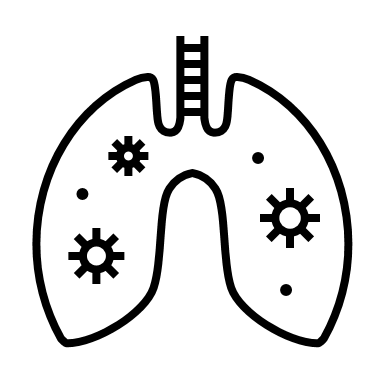 Transmission of RSV
Seasonality of RSV
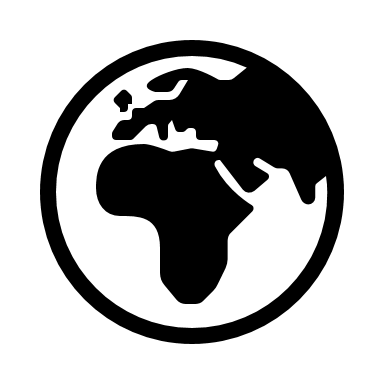 RSV season in the Northern Hemisphere:Approximately November - March


RSV season in the Southern Hemisphere:
Approximately June - September (rainy season)


There are variations in regions and even within countries
Seasonality can also change over time
RSV presentation
RSV infection in infants can result in severe illness or death
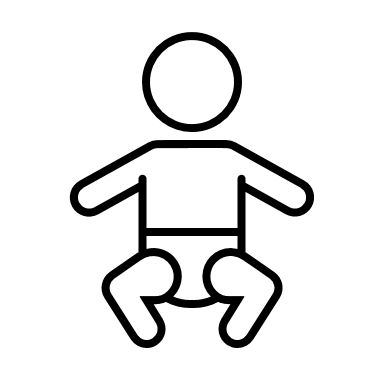 Signs can include:
Runny nose
Coughing and sneezing
Fever
Difficulty feeding
Shortness of breath or wheezing
Intercostal retractions
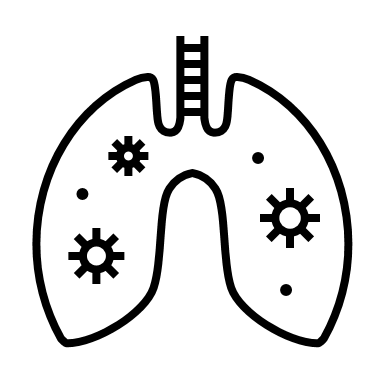 Risk factors for severe RSV infection
Age Premature birth <36 weeks gestational age
Age <6 months
Age 65+ years

ComorbiditiesIncluding heart diseases, chronic lung diseases, Down’s Syndrome.
Others
Malnutrition, HIV/AIDS, limited access to healthcare.
1
2
3
Estimated burden of RSV < 5 years  (2019)
RSV is the leading cause of severe respiratory infections worldwide
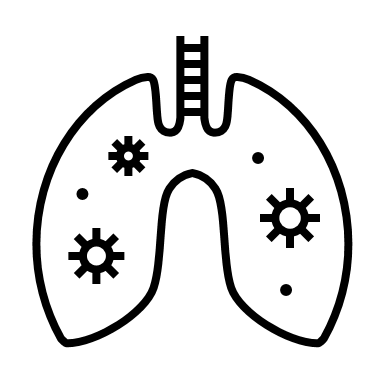 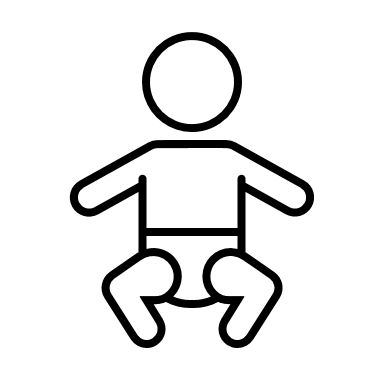 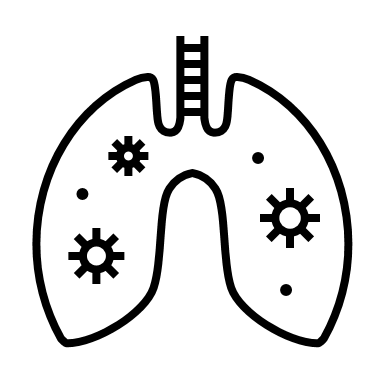 RSV is the leading cause of pediatric hospitalization worldwide
RSV is secondary cause of pediatric mortaility worldwide
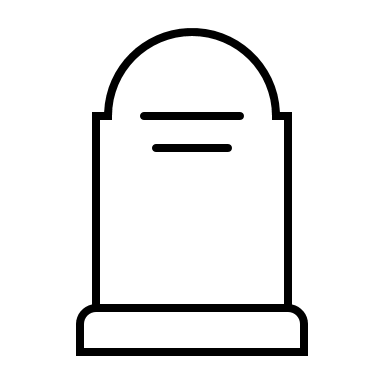 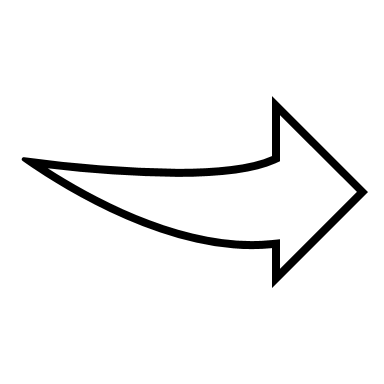 Babies <6 months account for nearly half of all RSV-deaths
Yi Lancet 2022
RSV-associated mortality
99%
Of the mortality cases occurs in LMICs
[Speaker Notes: RSV is just as common in low- and middle-income areas of the world as in high-income ones. Despite RSV’s global reach, however, over 98% of pediatric RSV deaths occur in low- and middle-income economies where many children never make it to hospital.1 In fact, RSV deaths before 6 months of age in low-income areas are 4 times likelier to occur in the community than in the hospital.]
RSV-associated mortality
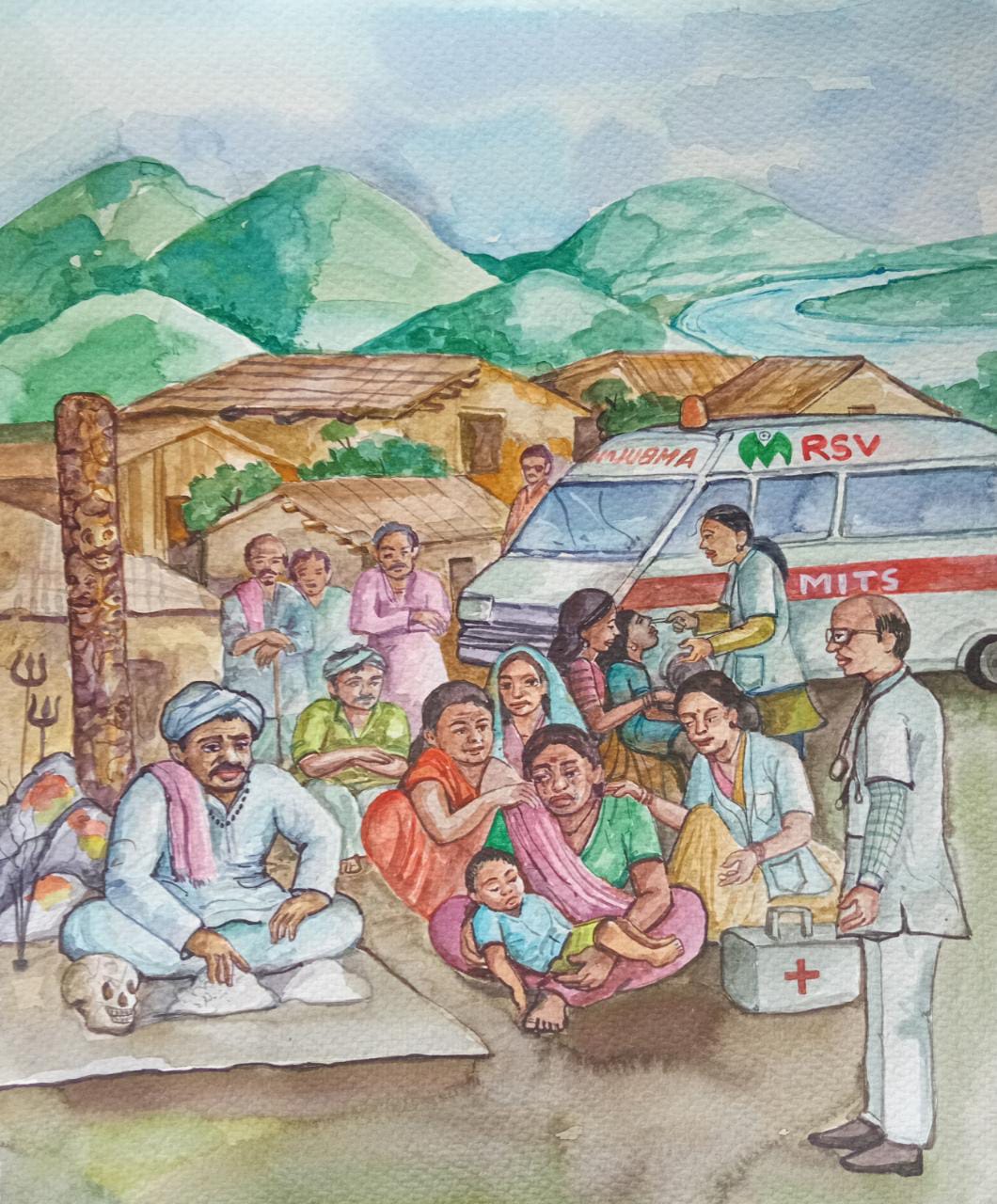 In-hospital
In-community
Nair Lancet 2010
Simoes CID 2021
Mazur CID 2021
[Speaker Notes: RSV deaths before 6 months of age in low-income areas are 4 times likelier to occur in the community than in the hospital.]
Prevention of RSV-associated mortality
Why focus on preventive strategy  implementation now?
New, game-changing tools for preventing RSV in early life are now achieving or on the pathway to licensure
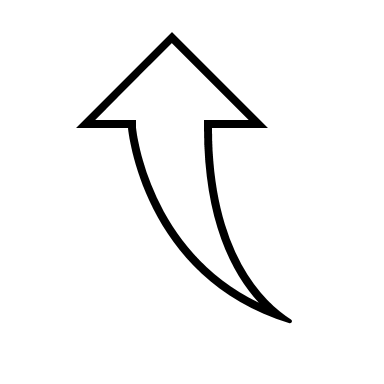 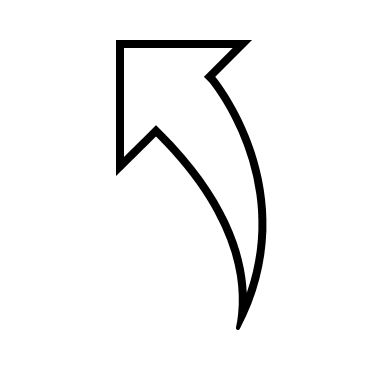 Long-acting monoclonal antibodies
Maternal vaccination
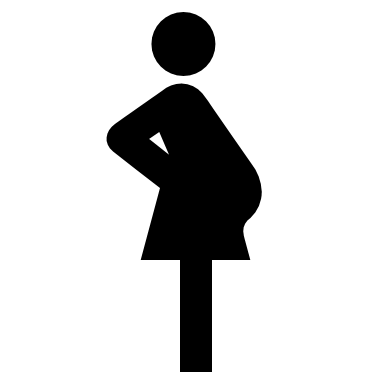 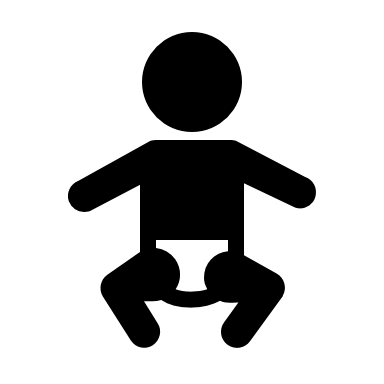 New interventions to prevent infant RSV
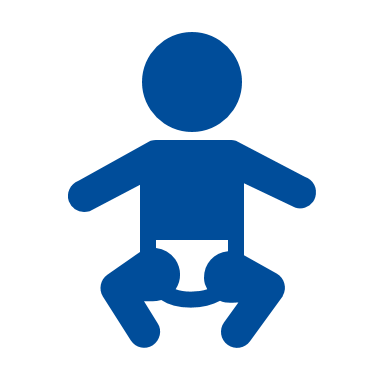 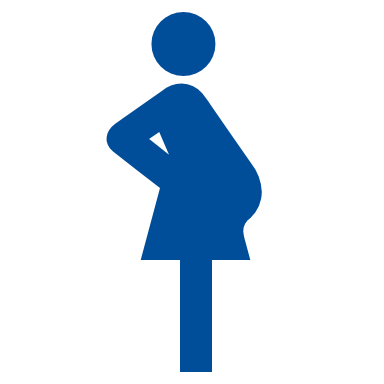 [Speaker Notes: Explain difference between monoclonal antibody and maternal vaccination]
RSV immunization could...
...keep children out of the hospital



...save many young lives



...free up resources for other health priorities
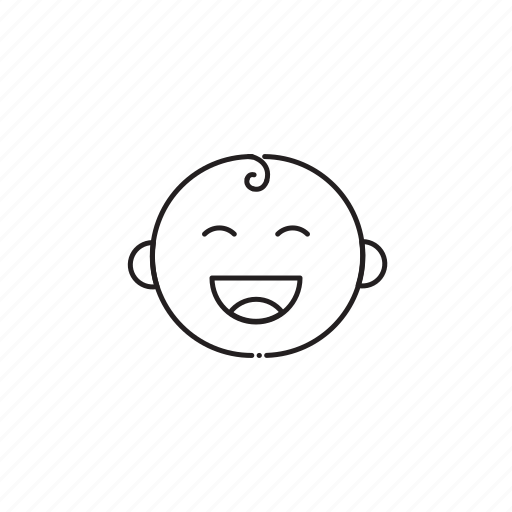 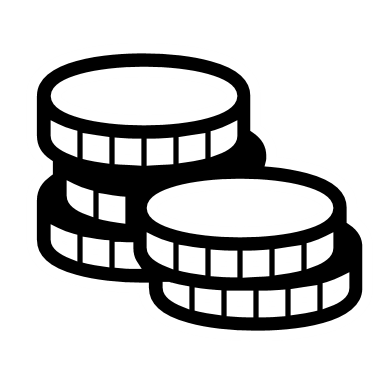 Vaccine uptake depends on awareness
RSV awareness is crucial for global vaccine acceptance and implementation
Currently RSV awareness is low amongst patients, policy makers and health-care providers.
Vaccine uptake depends on awareness
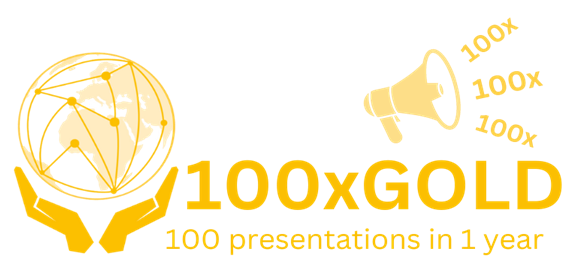 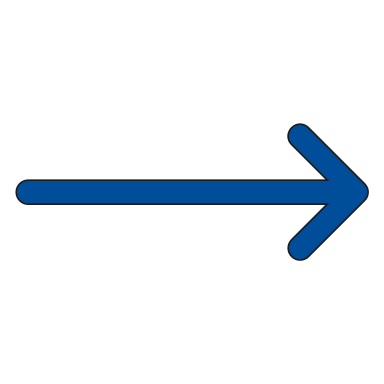 Vaccine
 implementation
Take-home message
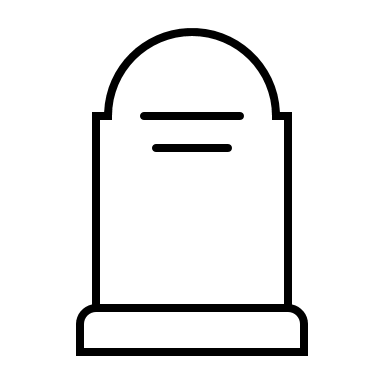 RSV is the second leading cause of global childhood mortality
What


Where


Who


Next
99% of RSV-associated deaths occur in LMIC, mostly out of hospital
Children with severe RSV: the majority is <6 months of age.
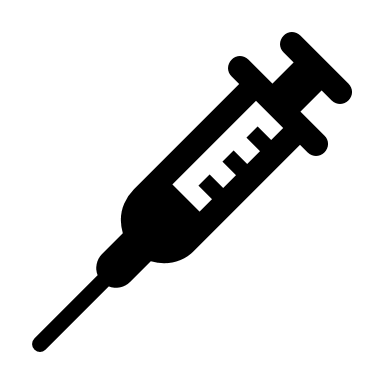 Raising awareness to promote vaccine acceptance & implementation
Will you join our mission?
Write your e-mail address in the chat 
or
 send an e-mail to rsvgold@umcutrecht.nl  
and
Visit our website: www.rsvgold.com/100xGOLD
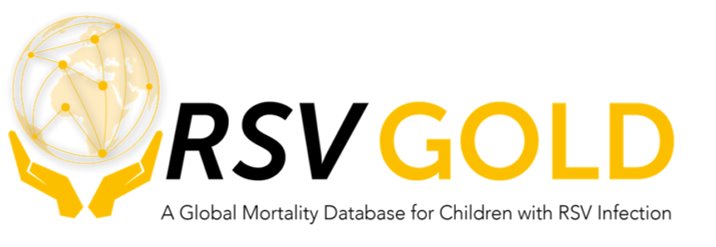 Thank you!
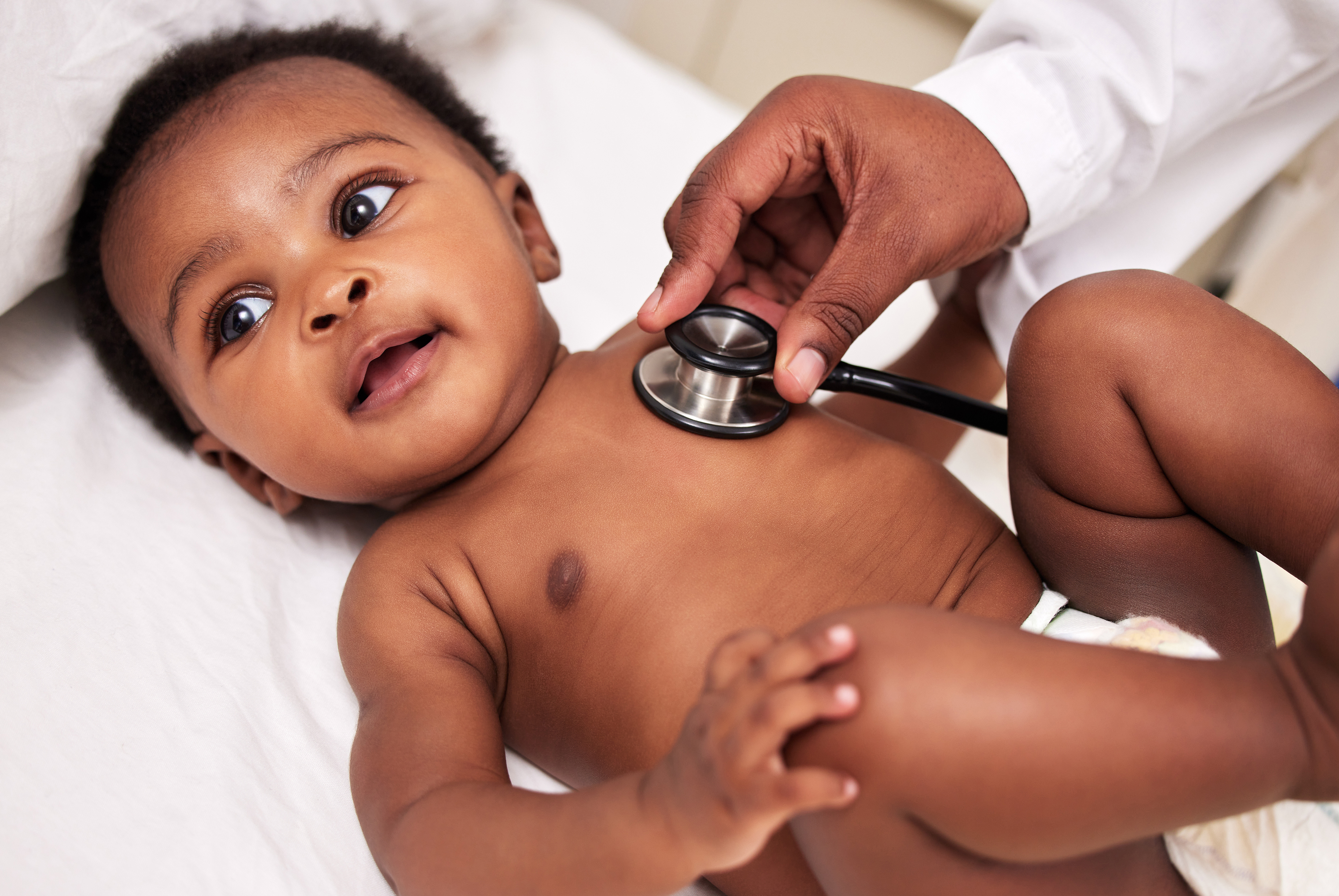 For more information, please contact: RSVGOLD@umcutrecht.nl